The Miracle of Cover Crops
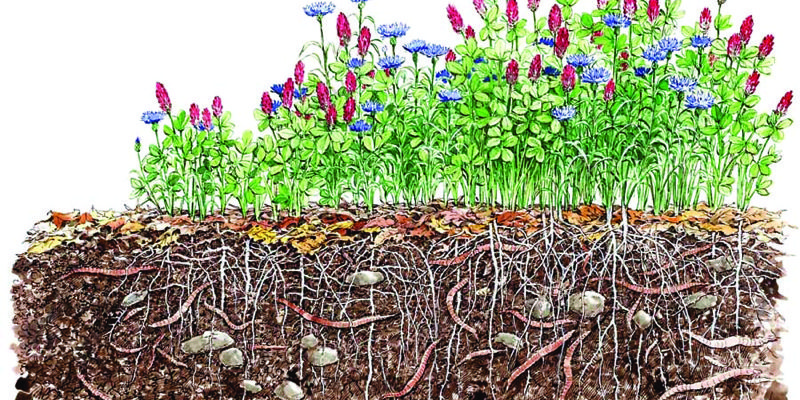 Maile Arnold
November 2018
Overview
What are Cover Crops
When are they planted
When are they cut down
What are the results and benefits
Why We Are Warming
Plant Cover Crop Seedswhen soil is bare
Winter: 
Brassicas: mustard, daikon radish, rape
Legumes: Bell & fava beans, Vetch, Peas, clovers
Grasses:  Annual rye, barley, triticale
Summer:
Buckwheat, Phacelia tanacetifolia, Queen Anne’s lace, Fennel, clovers, bishops’ weed
Cover Crop
Mixed Brassicas
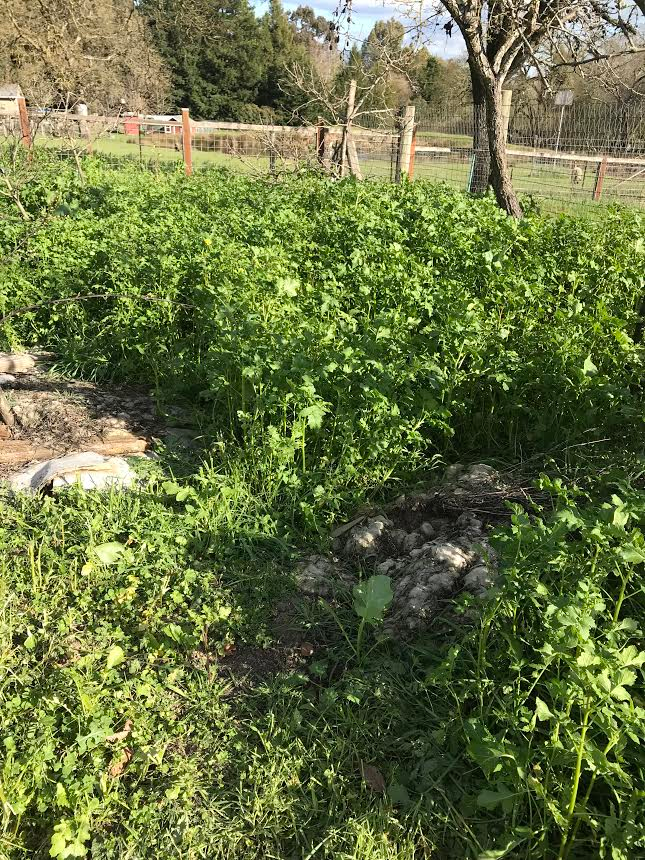 Time to Cut Down
at  50% bloom
Daikon Radish
Mustard
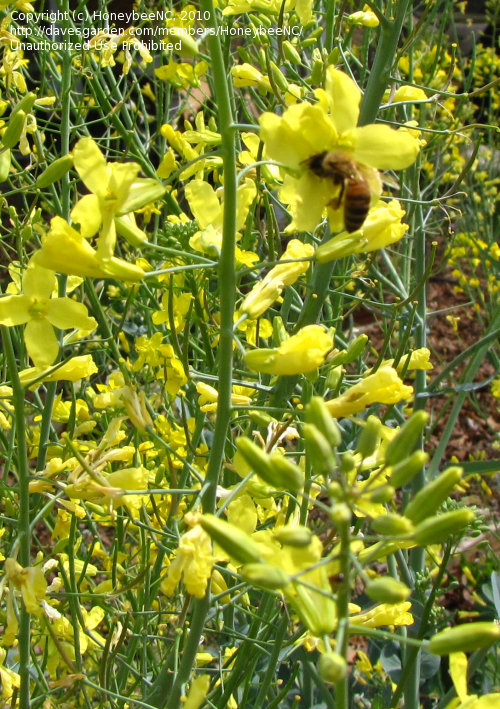 Cover Crop Cut Down
Cut with
Weed eater
Scythe
High Wheel Mower
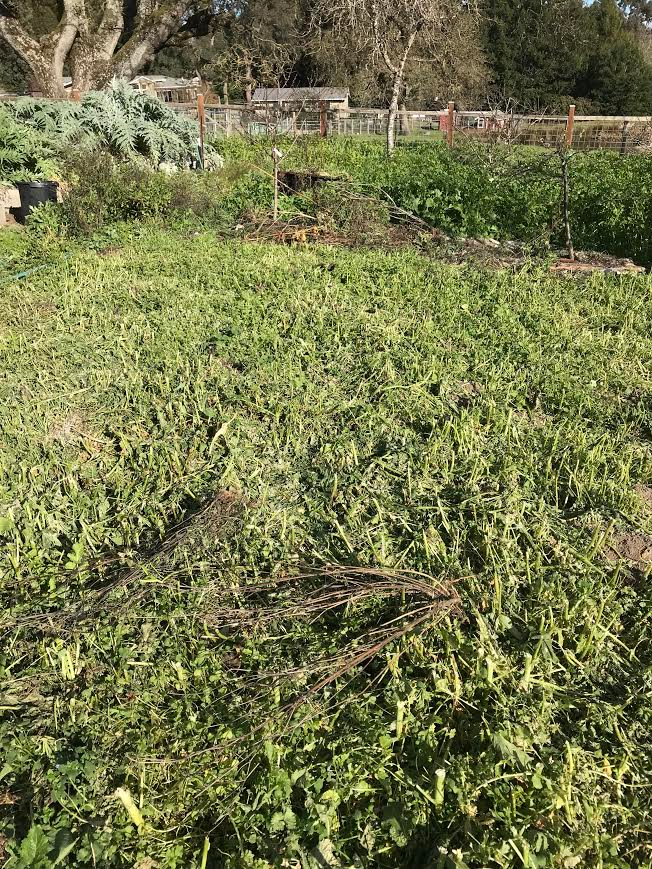 Cover Crop Composting
Cover with opaque material such as:
Tarp
Weed control fabric
Plastic sheeting
Cardboard
Maintain cover 
for 4-6 weeks
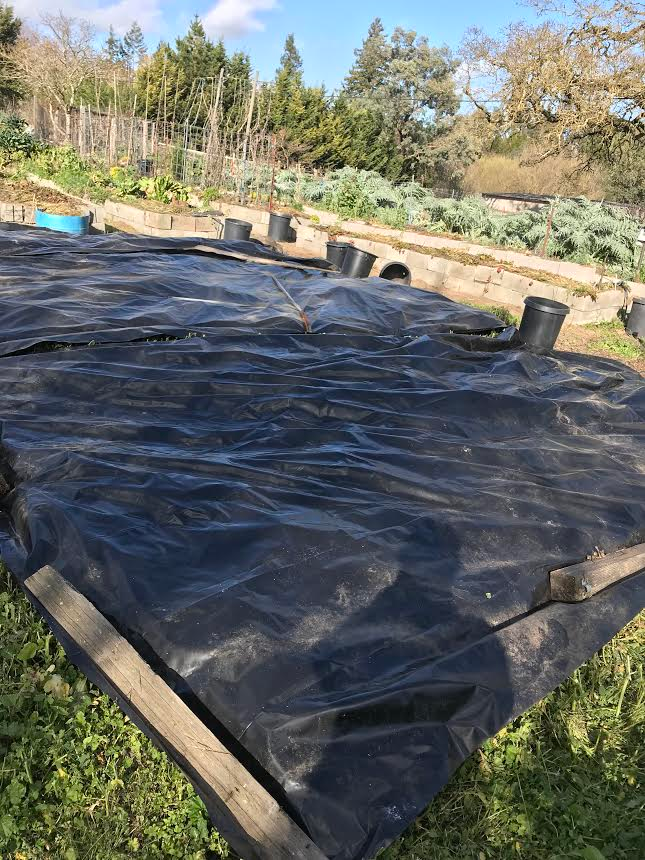 Five Weeks Later We Are Ready To Plant
Remove Opaque Material
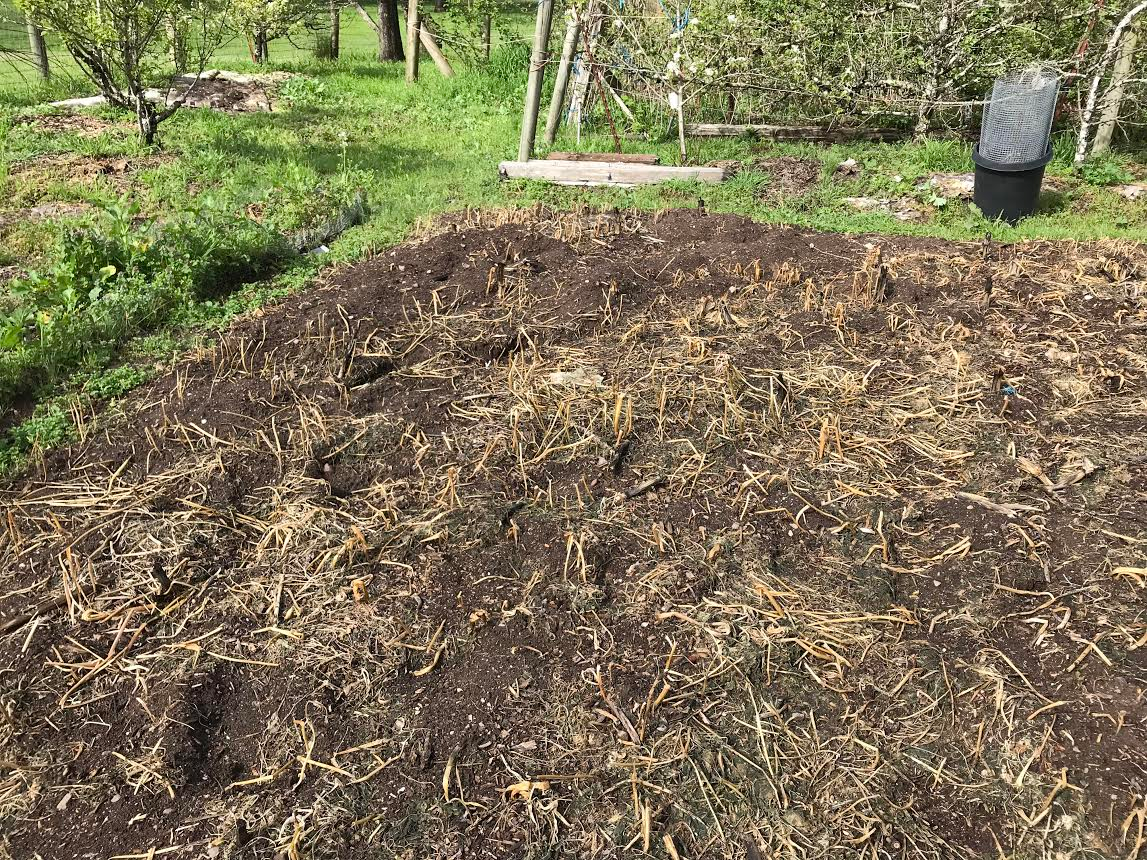 Six Weeks Later
Plants Only Need Water Every 10 Days
What Happens Above the Soil
Plant’s leaves make sugars which feed the plant 
Plant’s leaves break up the impact of raindrops preventing soil compaction
Soluble nutrients accumulate in the biomass
Flowers provide nectar and pollen to jump-start populations of pollinators and beneficial insects
Tips and pods of peas and fava beans are edible
Flowers are beautiful
What Happens Below the Soil
Legumes fix nitrogen as does azotobacter
Sugar from roots feeds soil microbiota
Microbiota in the soil create pore spaces in soil which store water
Carbon is sequestered in the soil
Daikon’s large deep roots decay creating a channel for rain water to penetrate deeply into the soil
Isothiocyanate from mustard kills harmful fungi and nematodes
Carbon Sequestration
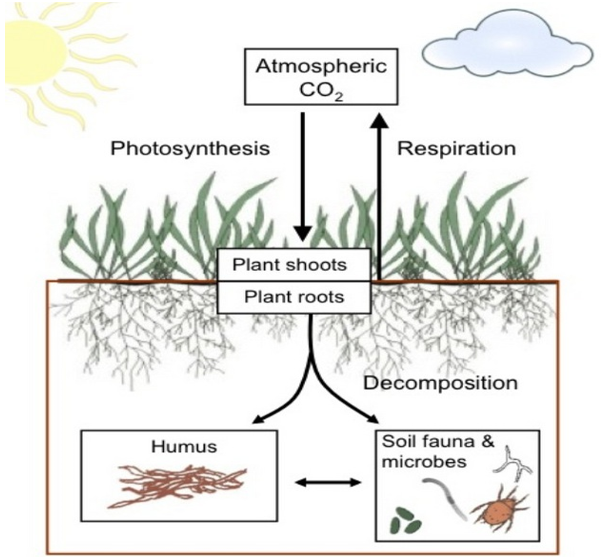 Carbon Sequestration
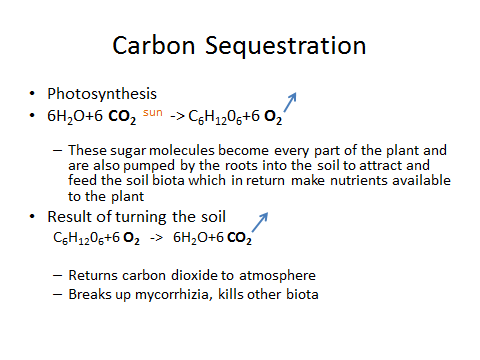 Microbiota Create Pore Spaces
Organic matter increases water holding capacity
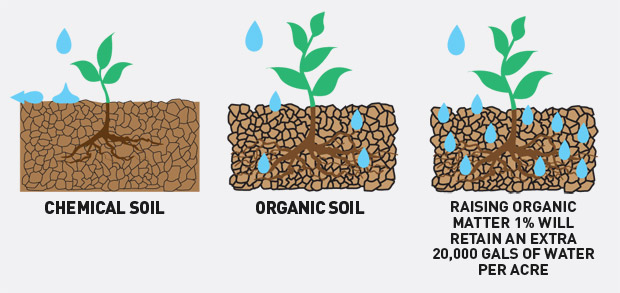 Cover Crops Can Be Beautiful
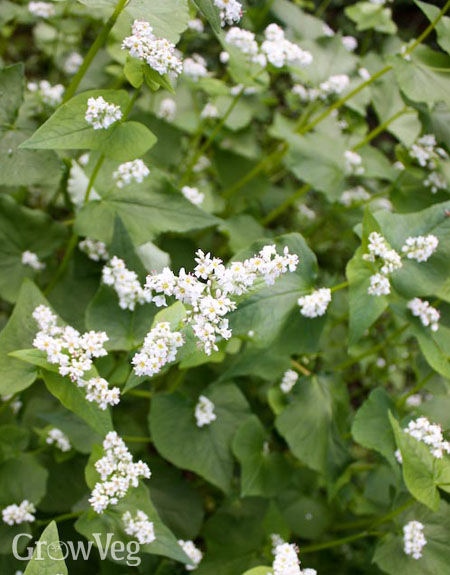 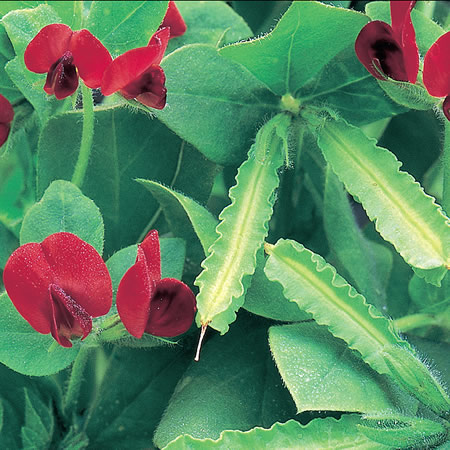 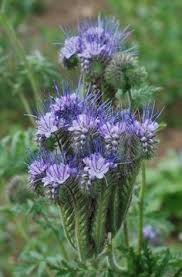 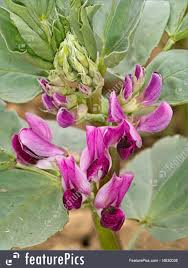 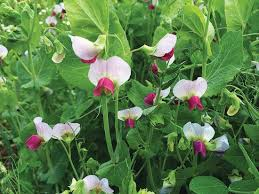